Presentation: Dimensional Modelling 1
Erik Perjons
DSV, Stockholm University
The Concept of Cube and Towards Dimensional Modelling
OLAP tools
OLAP tools supports so-called interactive and "ad-hoc querying", that is, systems that allow managers and analysts to ask questions that appear in their minds during interaction with the system - without the need to use SQL and other query languages.
OLAP tools
The main idea of OLAP is that managers and analysts can interactively, quickly and easily choose facts that they want to study, such as sales figures or costs. They can also choose from what views they want to study these facts, that is, from what dimensions. Then they can add new or subtract existing dimensions and thus be able to study the facts, sales figures or cost, from other perspectives.
OLAP tools: User interface
Product group
Region
Quarter
Sales (in kSEK)
Quarter 1- 2018
Group AB
Region ABC
300
Group AB
Region DEF
Quarter 1- 2018
1 300
OLAP tools: User interface
TO DO: Drill-down (for example, by click on ”Group AB”) – in order to get detailed info about  Group A och Group B
Product group
Region
Quarter
Sales (in kSEK)
Quarter 1- 2018
Group AB
Region ABC
300
Group AB
Region DEF
Quarter 1- 2018
1 300
OLAP tools: User interface
DONE: Drill-down (for example, by click on ”Group AB”) – in order to get detailed info about  Group A och Group B
Product Group
Region
Quarter
Sales (kSEK)
Quarter 1 - 2018
Group A
Region ABC
100
Group A
Region DEF
Quarter 1 - 2018
400
Quarter 1 - 2018
Group B
Region ABC
200
Group B
Region DEF
Quarter 1 - 2018
900
OLAP tools: User interface
TO DO: Add another column (e.g., add Product to Excel) – in order to get more detailed info)
Year
Region
Sales (kSEK)
Product
Product Group
Quarter
Office
Cost (kSEK)
Salesperson
Month
Number of transactions
TO DO: Add another column (e.g., add Product to Excel) – in order to get more detailed info)
Product Group
Region
Quarter
Sales (kSEK)
Quarter 1 - 2018
Group A
Region ABC
100
Group A
Region DEF
Quarter 1 - 2018
400
Quarter 1 - 2018
Group B
Region ABC
200
Group B
Region DEF
Quarter 1 - 2018
900
OLAP tools: User interface
DONE: Add another column (e.g., add Product to Excel) – in order to get more detailed info)
Year
Region
Sales (kSEK)
Product
Product Group
Quarter
Office
Cost (kSEK)
Salesperson
Month
Number of transactions
DONE: Add another column (e.g., add Product to Excel) – in order to get more detailed info)
Product Group
Product
Region
Quarter
Sales (kSEK)
Quarter 1- 2018
Grupp A
Region ABC
0
Product 20011
Grupp A
Product 20011
Region DEF
Quarter 1- 2018
10
Grupp A
Quarter 1- 2018
Region ABC
12
Product 20012
Grupp A
Region DEF
Quarter 1- 2018
45
Product 20012
…
OLAP tools: User interface
Year
Region
Sales (kSEK)
Product
Product Group
Quarter
Office
Cost (kSEK)
Dimensions/
Perspectives
Salesperson
Month
Number of transactions
Facts/
Measures
Product Group
Product
Region
Quarter
Sales (kSEK)
Quarter 1- 2018
Grupp A
Region ABC
0
Product 20011
Grupp A
Product 20011
Region DEF
Quarter 1- 2018
10
Grupp A
Quarter 1- 2018
Region ABC
12
Product 20012
Grupp A
Region DEF
Quarter 1- 2018
45
Product 20012
…
Cube – a multidimensional view on data
Group D
Product group
Group C
Group B
130
Group A
2 300
Q4-2018
Q3-2018
5 024
quarter
200
Q2-2018
Q1-2018
B
D
A
C
region
Cube – a multidimensional view on data
Dimensions/
Perspectives
Group D
Product group
Group C
Group B
130
Group A
Facts/
Measures
2 300
Q4-2018
Q3-2018
5 024
quarter
200
Q2-2018
Q1-2018
B
D
A
C
Dimensions/
Perspectives
region
Product Group
Quarter
Region
Cube – a multidimensional view on data
Long term promotion campaign
Product Group
Product Group
Go-to-TV
Quarter
Quarter
Region
Region
Product Group
Product Group
Product Group
Go-to-newspapers
Quarter
Quarter
Quarter
Region
Region
Region
Customer Group
Customer Group A
Customer Group B
Customer Group C
How to represent the “multidimensional cube” as a conceptual model?
Product Group
1
1
Quarter
1..*
1..*
Fact/Measure
1..*
1..*
1..*
1
1
1
Region
Customer Group
Long Term Promotion Campaign
Cube – a multidimensional view on data
Group D
Product group
The cube is a concept that has influenced:
 user interface in OLAP tools
 database design, logical structure (star schema, dimensional modellering)
 physical storage (”Dimensional models implemented in multidimensional database environment (MOLAP) are refererred to as OLAP cubes”)
Group C
Group B
130
Group A
2 300
Q4-2018
Q3-2018
5 024
quarter
200
Q2-2018
Q1-2018
B
D
A
C
region
Dimensional modelling/Star schema
Service 
Dimension
1
Date
Dimension
1
1..*
1..*
Service Usage
Fact Table
1..*
1..*
1
Seller Dimensions
1
Customer Dimension
Dimensional modelling/Star schema
Date Dimension
Service Dimension
date (PK)
month
quarterOfYear
year
1
1
serviceKey (PK)
serviceName
serviceGroup
1..*
1..*
Service Usage Fact Table
1..*
serviceKey (PK) (FK)
sellerKey (PK) (FK)
customerKey (PK) (FK)
date (PK) (FK)
sum
noOfCalls
Customer Dimension
1..*
Seller Dimension
customerKey (PK)
postadress
region
incomeGroup
1
sellerKey (PK)
sellerName
office
1
Service Dimension
Date Dimension
Service Usage Fact Table
Number
Sum
of calls
C210
S1
F11
991011
25:00
3
C210
S3
F11
991011
05:00
1
C212
S2
F13
991011
89:00
1
C213
S1
F13
991011
12:00
1
C214
S4
F13
991012
08:00
1
Customer Dimension
Seller Dimension
1
1
1..*
1..*
1..*
1..*
1
1
Service Dimension
Date Dimension
Service Usage Fact Table
Number
Sum
of calls
C210
S1
F11
991011
25:00
3
C210
S3
F11
991011
05:00
1
C212
S2
F13
991011
89:00
1
C213
S1
F13
991011
12:00
1
C214
S4
F13
991012
08:00
1
Customer Dimension
Seller Dimension
Query:
For how much
did customers in Sthlm
use service “Local call”
in october 1999?
S=37:00
Service Dimension
Date Dimension
Service Usage Fact Table
Number
Sum
of calls
C210
S1
F11
991011
25:00
3
C210
S3
F11
991011
05:00
1
C212
S2
F13
991011
89:00
1
C213
S1
F13
991011
12:00
1
C214
S4
F13
991012
08:00
1
Customer Dimension
Seller Dimension
Denormalized dimensions – that is, they are not in 3 NF
What is 3NF?
Service Dimension
Date Dimension
Service Usage Fact Table
Number
Sum
of calls
C210
S1
F11
991011
25:00
3
C210
S3
F11
991011
05:00
1
C212
S2
F13
991011
89:00
1
C213
S1
F13
991011
12:00
1
C214
S4
F13
991012
08:00
1
Customer Dimension
Seller Dimension
If possible, organize attributes in hierarchies
Service Dimension
Date Dimension
Service Usage Fact Table
Number
Sum
of calls
C210
S1
F11
991011
25:00
3
C210
S3
F11
991011
05:00
1
C212
S2
F13
991011
89:00
1
C213
S1
F13
991011
12:00
1
C214
S4
F13
991012
08:00
1
Customer Dimension
Seller Dimension
The PK in the Fact table consist of all the FKs – it is a composite/concatenated key
Service Dimension
Date Dimension
Service Usage Fact Table
Number
Sum
of calls
C210
S1
F11
991011
25:00
3
C210
S3
F11
991011
05:00
1
C212
S2
F13
991011
89:00
1
C213
S1
F13
991011
12:00
1
C214
S4
F13
991012
08:00
1
Customer Dimension
Seller Dimension
Surrogate keys  are used in the dimensional tables
Why surrogate keys?
Service Dimension
Date Dimension
Service Usage Fact Table
Number
Sum
of calls
C210
S1
F11
991011
25:00
3
C210
S3
F11
991011
05:00
1
C212
S2
F13
991011
89:00
1
C213
S1
F13
991011
12:00
1
C214
S4
F13
991012
08:00
1
Customer Dimension
Seller Dimension
Understand the grain of the fact table – and how it will be impacted by dimensions added and deleted. 

Grain is the level of detail at which data is represented
Service Dimension
Date Dimension
Service Usage Fact Table
Number
Sum
of calls
C210
S1
F11
991011
25:00
3
C210
S3
F11
991011
05:00
1
C212
S2
F13
991011
89:00
1
C213
S1
F13
991011
12:00
1
C214
S4
F13
991012
08:00
1
Customer Dimension
Seller Dimension
What happened if we replace the Date dimensions with a Month dimension instead (where one row represent a month and not a date)?
Service Dimension
Date Dimension
Service Usage Fact Table
Number
Sum
of calls
C210
S1
F11
991011
25:00
3
C210
S3
F11
991011
05:00
1
C212
S2
F13
991011
89:00
1
C213
S1
F13
991011
12:00
1
C214
S4
F13
991012
08:00
1
Customer Dimension
Seller Dimension
How can you create  aggregated dimensions  based on the Customer dimension?
1
Service Dimension
Date Dimension
Service Usage Fact Table
Number
Sum
of calls
C210
S1
F11
991011
25:00
3
C210
S3
F11
991011
05:00
1
C212
S2
F13
991011
89:00
1
C213
S1
F13
991011
12:00
1
C214
S4
F13
991012
08:00
1
Customer Dimension
Seller Dimension
90 percent of the total space in the database consist of fact tables’ data. Consequences?
Service Dimension
Date Dimension
Service Usage Fact Table
Number
Sum
of calls
C210
S1
F11
991011
25:00
3
C210
S3
F11
991011
05:00
1
C212
S2
F13
991011
89:00
1
C213
S1
F13
991011
12:00
1
C214
S4
F13
991012
08:00
1
Customer Dimension
Seller Dimension
90 percent of the total space in the database consist of fact tables’ data. Therefore fact tables need to be sparse – avoid textual descriptions
Service Dimension
Date Dimension
Service Usage Fact Table
Number
Sum
of calls
C210
S1
F11
991011
25:00
3
C210
S3
F11
991011
05:00
1
C212
S2
F13
991011
89:00
1
C213
S1
F13
991011
12:00
1
C214
S4
F13
991012
08:00
1
Customer Dimension
Seller Dimension
Textual descriptions belongs in the dimensional tables
Service Dimension
Date Dimension
Service Usage Fact Table
Number
Sum
of calls
C210
S1
F11
991011
25:00
3
C210
S3
F11
991011
05:00
1
C212
S2
F13
991011
89:00
1
C213
S1
F13
991011
12:00
1
C214
S4
F13
991012
08:00
1
Customer Dimension
Seller Dimension
Use labels that end user can understand – for example, avoid abbreviations and codes – since the users will actually see the data in their analysis actions
Service Dimension
Date Dimension
Service Usage Fact table
Number
Sum
of calls
C210
S1
F11
991011
25:00
3
C210
S3
F11
991011
05:00
1
C212
S2
F13
991011
89:00
1
C213
S1
F13
991011
12:00
1
C214
S4
F13
991012
08:00
1
Customer Dimension
Seller Dimension
You can access the fact table via the dimensions tables. The dimensions are the entry points to the data, that is, entry points for approaching the fact table
Service Dimension
Date Dimension
Service Usage Fact table
Number
Sum
of calls
C210
S1
F11
991011
25:00
3
C210
S3
F11
991011
05:00
1
C212
S2
F13
991011
89:00
1
C213
S1
F13
991011
12:00
1
C214
S4
F13
991012
08:00
1
Customer Dimension
Seller Dimension
“The database engine can make strong assumptions - by first constraining the heavily indexed dimensional tables, and then attacking the fact table all at once with the Cartesian product of the keys in the dimensional tables”
Service Dimension
Date Dimension
Service Usage Fact table
Number
Sum
of calls
C210
S1
F11
991011
25:00
3
C210
S3
F11
991011
05:00
1
C212
S2
F13
991011
89:00
1
C213
S1
F13
991011
12:00
1
C214
S4
F13
991012
08:00
1
Customer Dimension
Seller Dimension
The simplicity and symmetry of the star schema makes it easy to understand and navigate
Service Dimension
Date Dimension
Service Usage Fact table
Number
Sum
of calls
C210
S1
F11
991011
25:00
3
C210
S3
F11
991011
05:00
1
C212
S2
F13
991011
89:00
1
C213
S1
F13
991011
12:00
1
C214
S4
F13
991012
08:00
1
Customer Dimension
Seller Dimension
Star schemas “are gracefully extensible to accommodate change”
Dimensional modelling/Star schema
Date Dimension
Service Dimension
date (PK)
month
quarterOfYear
year
1
1
serviceKey (PK)
serviceName
serviceGroup
1..*
1..*
Service Usage Fact Table
1..*
serviceKey (PK) (FK)
sellerKey (PK) (FK)
customerKey (PK) (FK)
date (PK) (FK)
sum
noOfCalls
Customer Dimension
1..*
Seller Dimension
customerKey (PK)
postadress
region
incomeGroup
1
sellerKey (PK)
sellerName
office
1
Towards Dimensional Modelling
A single fact table
–	Facts, measurements  KPI’s
Tables for each  dimension
The dimension tables are denormalized
Kimball approach
A business event/transaction
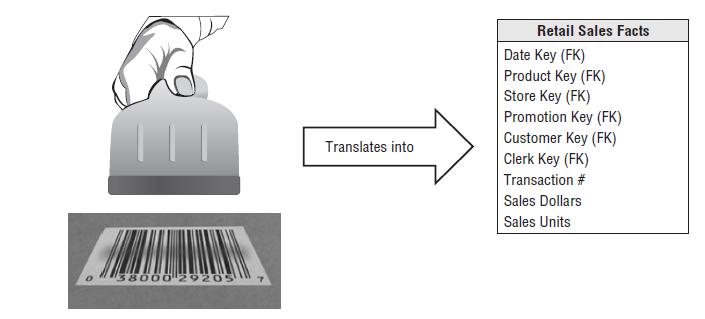